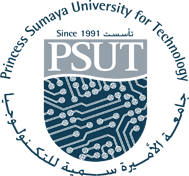 Artificial Intelligence in Health Care
Medical Education via Innovation in-Technology (MediTec)
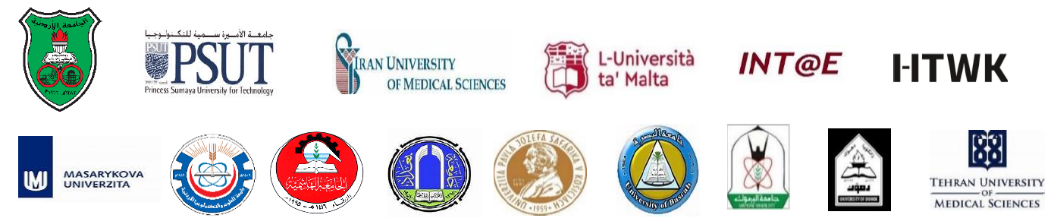 Medical Education via Innovation in-Technology (MediTec)
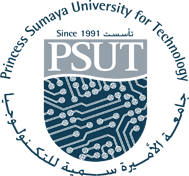 Introduction to information technology
Course Description
 A first course in computer science and information technology, providing a comprehensive overview of computer architecture, data organization and communication. This course includes problem solving, logic design, personal computing, operating systems and application software. 	
Learning Objectives
By the end of this course, students will be able to: 
Intelligently discuss the history of computer technology. 	
List the sequence of computer hardware switching technologies and discuss their advantages over previous hardware along with any inherent weaknesses. 
List the sequence of computer language generations and analyze their differences. 
Describe the computer language translation processes of assembly, interpretation and compilation. 	
Describe how any type of information might be encoded as a series of numbers. 
Convert decimal numbers to binary and visa versa. 
Analyze a simple assembly language program and understand how it is converted to machine code and then executed. 	
List the major functions of an operating system. 
Create a simple web page in HTML using only a text editor. 	
Upload a web page to a web server
Describe how static and dynamic web page URLs are processed
Describe how routers work with TCP/IP to move information from source to destination.
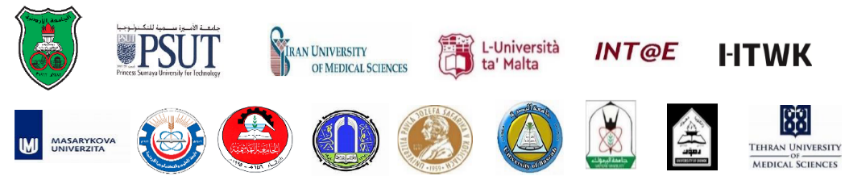 Medical Education via Innovation in-Technology (MediTec)
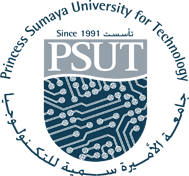 Introduction to information technology (Cont.)
Objectives/Topics
Introduction and History 	
Information and Binary 	
Hardware 	
Software 	
Networking 	
Databases 	
Computer Languages 
Security 	
Robotics 	
Artificial Intelligence 	
Virtual Reality and Gaming 	
Social Implications 	
Prerequisites:
None
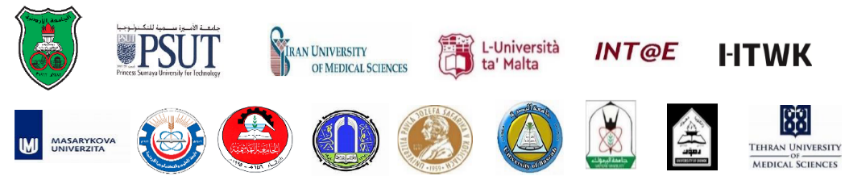 Medical Education via Innovation in-Technology (MediTec)
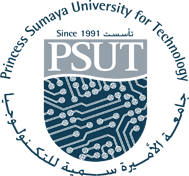 Introduction to Healthcare Informatics
Course Description
This course provides an introduction to health informatics, the field devoted to the optimal use of data, information, and knowledge to advance individual health, health care, public health, and health-related research. Students will learn the application of informatics skills and knowledge to health-related problems. Application activities will include simple data analysis and visualization of clinical data, answering clinical questions using information retrieval methods, and doing simple association analysis of gene variants and disease.
Learning Objectives
By the end of this course, students will be able to: 
Introduce students to problems and challenges that health informatics addresses
Introduce students to the research and practice of health informatics
Provide all students with basic skills and knowledge in health informatics to apply in their future
health-related careers
Lead students in discussion around ethical and diversity issues in health informatics
Provide additional direction to those interested in further (i.e., graduate) study in the field
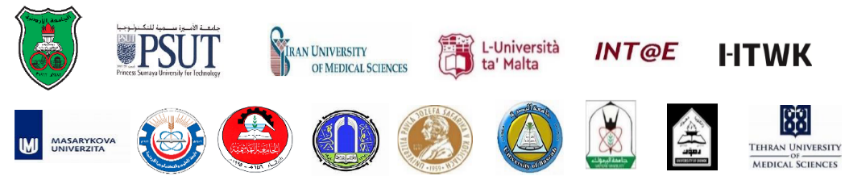 Medical Education via Innovation in-Technology (MediTec)
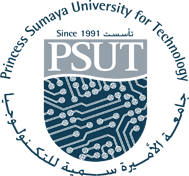 Introduction to Healthcare Informatics (Cont.)
Objectives/Topics
Overview of Field and Problems That Motivate It
Health Data, Information, and Knowledge
Personal Health Records and Decision Aids
Information Retrieval (Search)
Bioinformatics
Informatics Applications in Public Health
Data Science, Analytics, and Visualization
Ethical Issues in Health Informatics
Prerequisites:
None
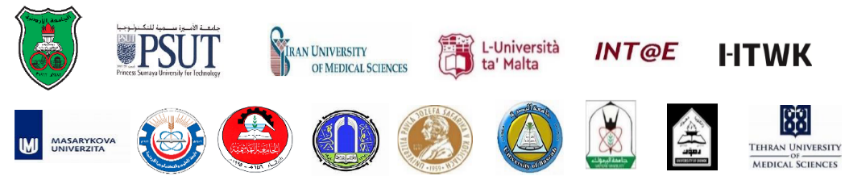 Medical Education via Innovation in-Technology (MediTec)
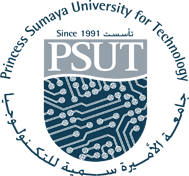 Introduction to Artificial Intelligence with Python
Course Description
This course explores the concepts and algorithms at the foundation of modern artificial intelligence, diving into the ideas that give rise to technologies like game-playing engines, handwriting recognition, and machine translation. Through hands-on projects, students gain exposure to the theory behind graph search algorithms, classification, optimization, reinforcement learning, and other topics in artificial intelligence and machine learning as they incorporate them into their own Python programs. By course’s end, students emerge with experience in libraries for machine learning as well as knowledge of artificial intelligence principles that enable them to design intelligent systems of their own.
Learning Objectives
By the end of this course, students will be able to: 
The difference between the two main types of machine learning methods: supervised and unsupervised
Supervised learning algorithms, including classification and regression
Unsupervised learning algorithms, including Clustering and Dimensionality Reduction
How statistical modeling relates to machine learning and how to compare them
Real-life examples of the different ways machine learning affects society
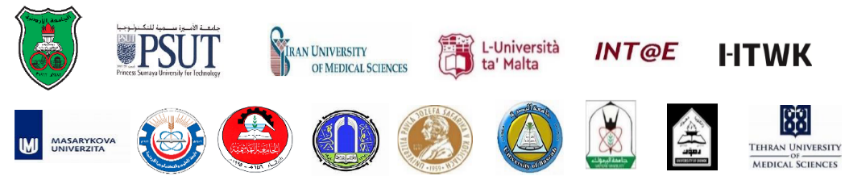 Medical Education via Innovation in-Technology (MediTec)
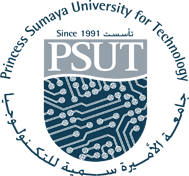 Introduction to Artificial Intelligence with Python (Cont.)
Objectives/Topics
Introduction to Machine Learning
Applications of Machine Learning
Supervised vs Unsupervised Learning
Python libraries suitable for Machine Learning
Regression
Linear Regression
Non-linear Regression
Model evaluation methods
Classification
K-Nearest Neighbour
Decision Trees
Logistic Regression
Support Vector Machines
Model Evaluation
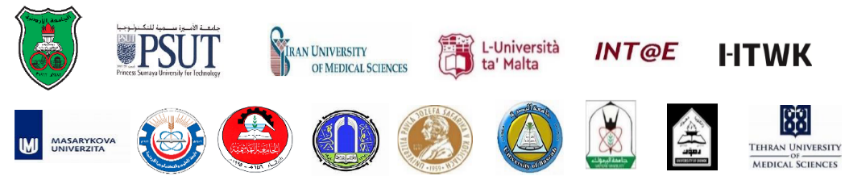 Medical Education via Innovation in-Technology (MediTec)
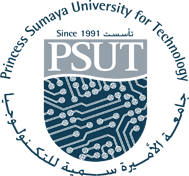 Introduction to Artificial Intelligence with Python (Cont.)
Objectives/Topics
Unsupervised Learning
K-Means Clustering
Hierarchical Clustering
Density-Based Clustering
Recommender Systems
Content-based recommender systems
Collaborative Filtering
Prerequisites:
Probability and statistics
Mathematics
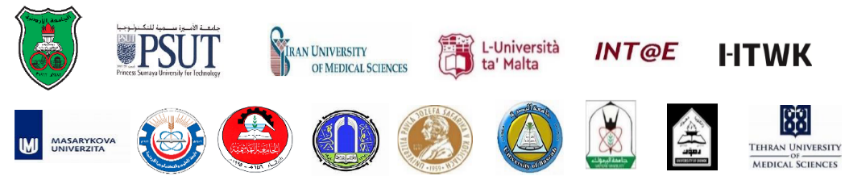 Medical Education via Innovation in-Technology (MediTec)
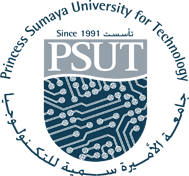 Data Analytics
Course Description
This course prepares students to gather, describe, and analyze data, and use advanced statistical tools to make decisions on operations, risk management, finance, marketing, etc. Analysis is done targeting economic and financial decisions in complex systems that involve multiple partners. Topics include probability, statistics, hypothesis testing, regression, clustering, decision trees, and forecasting. 
Learning Objectives
By the end of this course, students will be able to: 
Gather sufficient relevant data, conduct data analytics using scientific methods, and make appropriate and powerful connections between quantitative analysis and real-world problems.
Demonstrate a sophisticated understanding of the concepts and methods; know the exact scopes and possible limitations of each method; and show capability of using data analytics skills to provide constructive guidance in decision making.
Use advanced techniques to conduct thorough and insightful analysis, and interpret the results correctly with detailed and useful information.
Show substantial understanding of the real problems; conduct deep data analytics using correct methods; and draw reasonable conclusions with sufficient explanation and elaboration.
Write an insightful and well-organized report for a real-world case study, including thoughtful and convincing details.
Make better business decisions by using advanced techniques in data analytics.
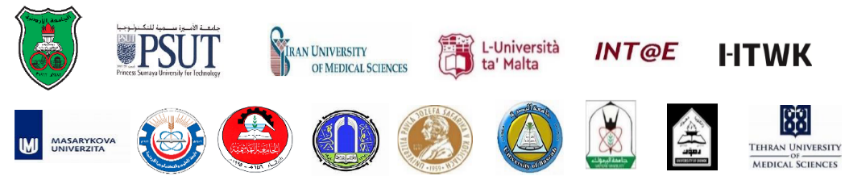 Medical Education via Innovation in-Technology (MediTec)
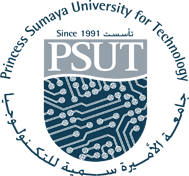 Data Analytics (Cont.)
Objectives/Topics
Introduction, Data Summarization and Visualization.
Linear and Nonlinear Regression.
Model Selection.
Classification, Logistic Regression.
Clustering.
Decision Trees.
Prerequisites:
None
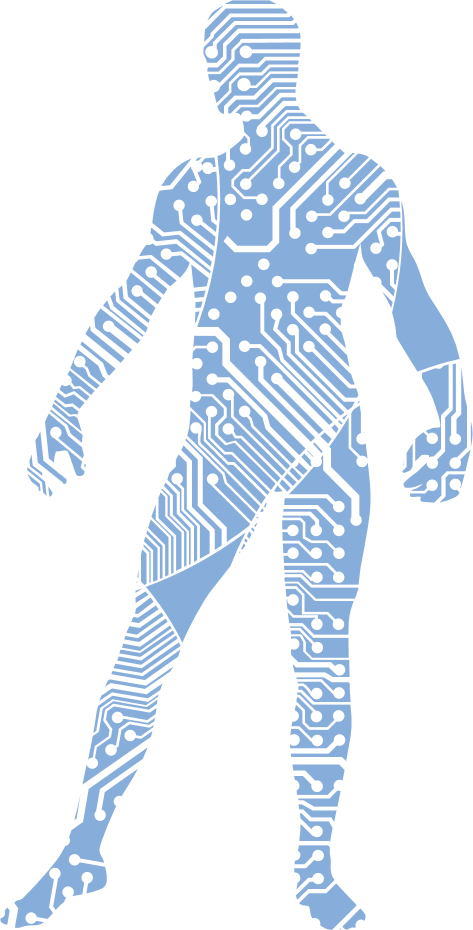 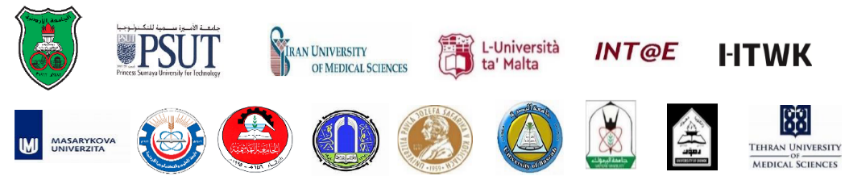 Medical Education via Innovation in-Technology (MediTec)
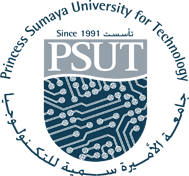 Data Computational Models and Training
Course Description
This course provides an overview of the how and the whys of computational modeling. This course is not intended to be a general survey of computational models of human cognition. Instead, we will talk about what models are, why we use models, how to recognize good modeling versus bad modeling, how to implement a model, how to fit a model to data, how to evaluate the fit of a model, how to compare and contrast competing models, how to evaluate special cases of a model, and how to develop and test new models. We will talk about a number of real-world practical issues involved in implementing models. We will primarily talk about models that account for response probabilities, response times, and neurophysiology in a few selected domains. We will talk about why we develop and test models, when it is appropriate and inappropriate to test models, what kinds of choices are made when developing a model, what are the best ways to use modeling most effectively, and what we can learn from models. The techniques and issues we talk about apply to all kinds of modeling, from very abstract cognitive models to micro-level neural models
Learning Objectives
By the end of this course, students will be able to: 
To implement models, simulate models, make model predictions, fit models to data, and contrast competing models.
Know the tools and background to take a more critical eye to modeling work you might read in the literature.
Solve  practical issues like using MATLAB, random number generators, Monte Carlo simulations, using the high-performance computing facility at ACCRE, speeding up simulations, using bootstrapping techniques, and simulating differential equations.
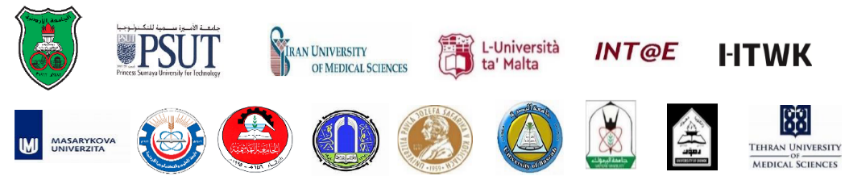 Medical Education via Innovation in-Technology (MediTec)
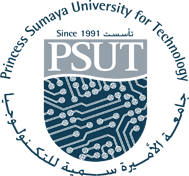 Data Computational Models and Training (Cont.)
Objectives/Topics
Introduction to Computational (Cognitive) Modeling
Implementing a Computational Model
Fitting Models to Data.
Comparing Different Models.
Continued Discussion of Model Comparison Techniques
More Model Comparison Techniques and Introduction to Monte Carlo Techniques
Monte Carlo Techniques
Response Time Modeling
Fitting RT models to data
Simulating Stochastic and Deterministic Differential Equations
Continued Discussion of simulating models defined by differential equations. When a good fit can be bad
When a good fit can be bad. Fitting, Predicting, and Generalizing
Prerequisites:
None
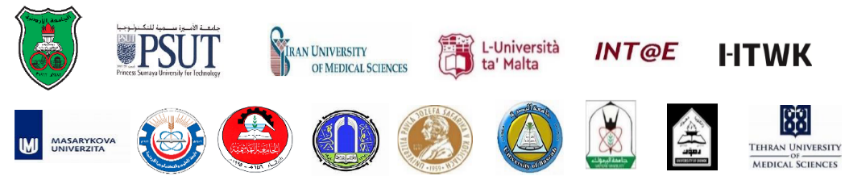 Medical Education via Innovation in-Technology (MediTec)
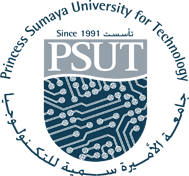 Machine and Deep Learning
Course Description
Machine learning and artificial intelligence hold the potential to transform healthcare and open up a world of incredible promise. But we will never realize the potential of these technologies unless all stakeholders have basic competencies in both healthcare and machine learning concepts and principles. This course covers deep learning (DL) methods, healthcare data and applications using DL methods. 
Learning Objectives
By the end of this course, students will be able to: 
Define important relationships between the fields of machine learning, biostatistics, and traditional computer programming. 
Learn important approaches for leveraging data to train, validate, and test machine learning models. 
Learn about advanced neural network architectures for tasks ranging from text classification to object detection and segmentation. 
Learn deep learning models such as deep neural networks, convolutional neural networks, recurrent neural networks, autoencoder, attention models, graph neural networks and deep generative learning.
Learn different healthcare applications using DL methods such as clinical predictive models, computational phenotyping, patient risk stratification, treatment recommendation, clinical natural language processing, and medical imaging analysis
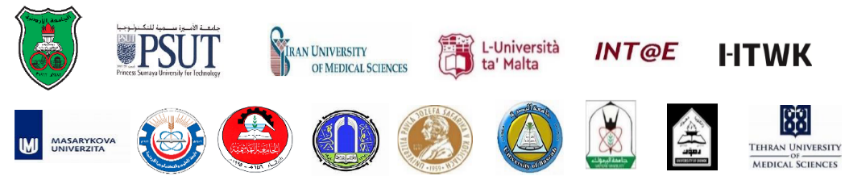 Medical Education via Innovation in-Technology (MediTec)
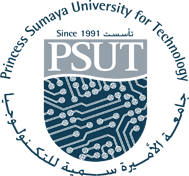 Machine and Deep Learning (Cont.)
Objectives/Topics
Introduction  
Machine learning basics 
Concepts and Principles of machine learning in healthcare part 1
Concepts and Principles of machine learning in healthcare part 2
Health data 
Deep Neural Networks (DNN) 
Embedding 
Convolutional Neural Networks (CNN) 
Recurrent Neural Networks (RNN) 
Autoencoders 
Attention Models 
Graph Neural Networks 
Memory network 
Deep generative models
Prerequisites:
Probability and statistics
Mathematics
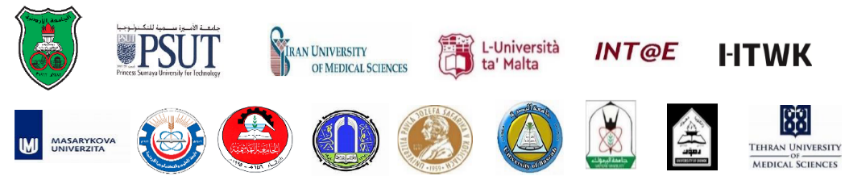 Medical Education via Innovation in-Technology (MediTec)
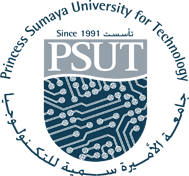 Electronic Health Records
Course Description
An introduction to the electronic health record (EHR). Students will study the use of the EHR in improving healthcare quality, accessibility, and cost-effectiveness. EHR implementation and its use within the internal clinical office will be examined. The EHR will be studied in the context of a comprehensive Health Information System (HIS) supporting our society’s interdisciplinary clinical healthcare system.
 Learning Objectives
By the end of this course, students will be able to: 
Define the terminology associated with the EHR  
Describe how implementation of the EHR improves patient quality, access, and cost-savings within the context of an interdisciplinary healthcare system. 
Analyze the characteristics of the Electronic Health Record (EHR) as a component of a comprehensive Health Information Systems (HIS). 
Understand the role of EHR software for improving workflow efficiency within the context of a medical clinic. 
Identify privacy and security concerns involving the adoption and use of the EHR. 
Utilize an EHR software package to: document patient care; create electronic orders; search, sort, and filter data; analyze clinical trends; improve workflow efficiency; generate reports, flow sheets, and anatomic drawings; and improve patient safety through clinical accuracy.
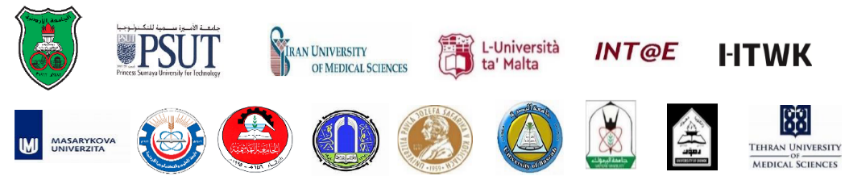 Medical Education via Innovation in-Technology (MediTec)
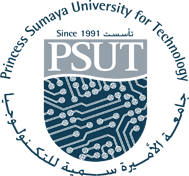 Electronic Health Records (Cont.)
Objectives/Topics
Define the terminology associated with the EHR  
Describe how implementation of the EHR improves patient quality, access, and cost-savings within the context of an interdisciplinary healthcare system
Analyze the characteristics of the Electronic Health Record (EHR) as a component of a comprehensive Health Information Systems (HIS)
Understand the role of EHR software for improving workflow efficiency within the context of a medical clinic
Identify privacy and security concerns involving the adoption and use of the HER
Utilize an EHR software package to: document patient care; create electronic orders; search, sort, and filter data; analyze clinical trends; improve workflow efficiency; generate reports, flow sheets, and anatomic drawings; and improve patient safety through clinical accuracy.
Prerequisites:
Introduction to Healthcare Informatics
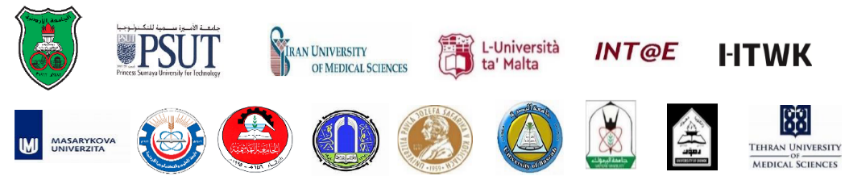 Medical Education via Innovation in-Technology (MediTec)
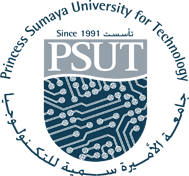 AI Bias
Course Description
Engage in this course pertaining to a highly impactful yet, too rarely discussed, AI-related topic. You will learn from international experts in the field, also speakers at IVADO’s International School on Bias and Discrimination in AI, which took place in Montreal, and explore the social and technical aspects of bias, discrimination and fairness in machine learning and algorithm design.
 Learning Objectives
By the end of this course, students will be able to: 
Understanding bias and discrimination in all its aspects
Exploring the harmful effects of bias in machine learning (discriminatory effects of algorithmic decision-making)
Identifying the sources of bias and discrimination in machine learning
Mitigating bias in machine learning (strategies for addressing bias)
Recommendations to guide the ethical development and evaluation of algorithms
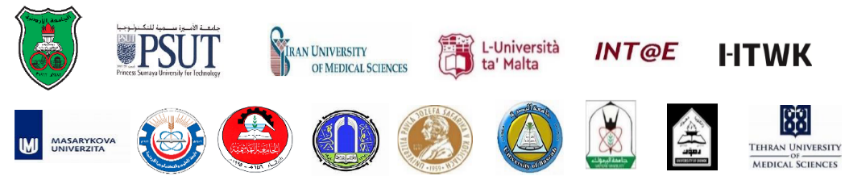 Medical Education via Innovation in-Technology (MediTec)
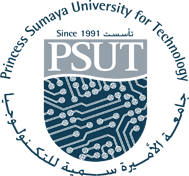 AI Bias (Cont.)
Objectives/Topics
The concepts of bias and fairness in AI
Different Types of Bias
Fairness criteria and metrics
Fields where problems were diagnosed
Privacy, labor and legal system
Public policy and Health
Institutional attempts to mitigate bias and discrimination in AI
Canada's Algorithmic Impact Assessment Framework
The Montreal Declaration for Responsible AI
Technical attempts to mitigate bias and discrimination in AI
Fairness constraints in graph embedding's
Gender bias in text
Prerequisites:
Mathematics
Programming
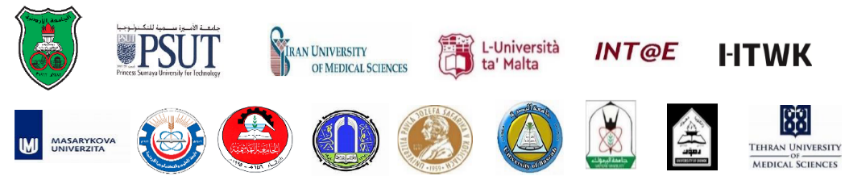 Medical Education via Innovation in-Technology (MediTec)
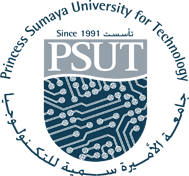 Interactive in Machine Learning
Course Description
Many applications of machine learning involve interactions with humans. Humans may provide input to a learning algorithm, including input in the form of labels, demonstrations, corrections, rankings, or evaluations. And they could give such input while observing the algorithm’s outputs, potentially in the form of feedback, predictions, or demonstrations. Although humans are an integral part of the learning process, traditional machine learning systems used in these applications are agnostic to the fact that inputs/outputs are from/for humans. However, a growing community of researchers at the intersection of machine learning and human-computer interaction are making interaction with humans a central part of developing machine learning systems. These efforts include applying interaction design principles to machine learning systems, using human-subject testing to evaluate machine learning systems and inspire new methods, and changing the input and output channels of machine learning systems to better leverage human capabilities. This course focuses on interactive machine learning (IML), which I define to be machine learning with a human in the learning loop, observing the result of learning and providing input meant to improve the learning outcome
 Learning Objectives
By the end of this course, students will be able to: 
Understand the current literature on IML
Identify unexplored research topics
Practice finding and choosing research problems
Become acquainted with sequential decision-making and research methods in ML and HCI
Identify common themes and goals within IML research especially those unique to the intersection of HCI and ML
Hands-on experience creating interactive machine learning systems
Conduct novel research on IML
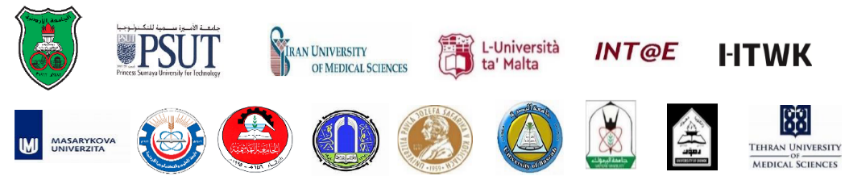 Medical Education via Innovation in-Technology (MediTec)
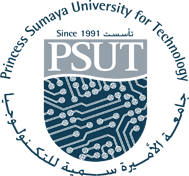 Interactive in Machine Learning (Cont.)
Objectives/Topics
Introduction
Decision Making and Decision Support
From Expert Systems to Explainable AI
Overview of Explanation Methods and Transparent Machine Learning Algorithms
Supervised learning
Evaluation by techniques/standards of Human-computer interaction and Machine learning
Sequential decision making
Learning from demonstration
Reinforcement learning
Unsupervised learning (e.g. clustering)
Prerequisites:
Machine and Deep Learning
Programming
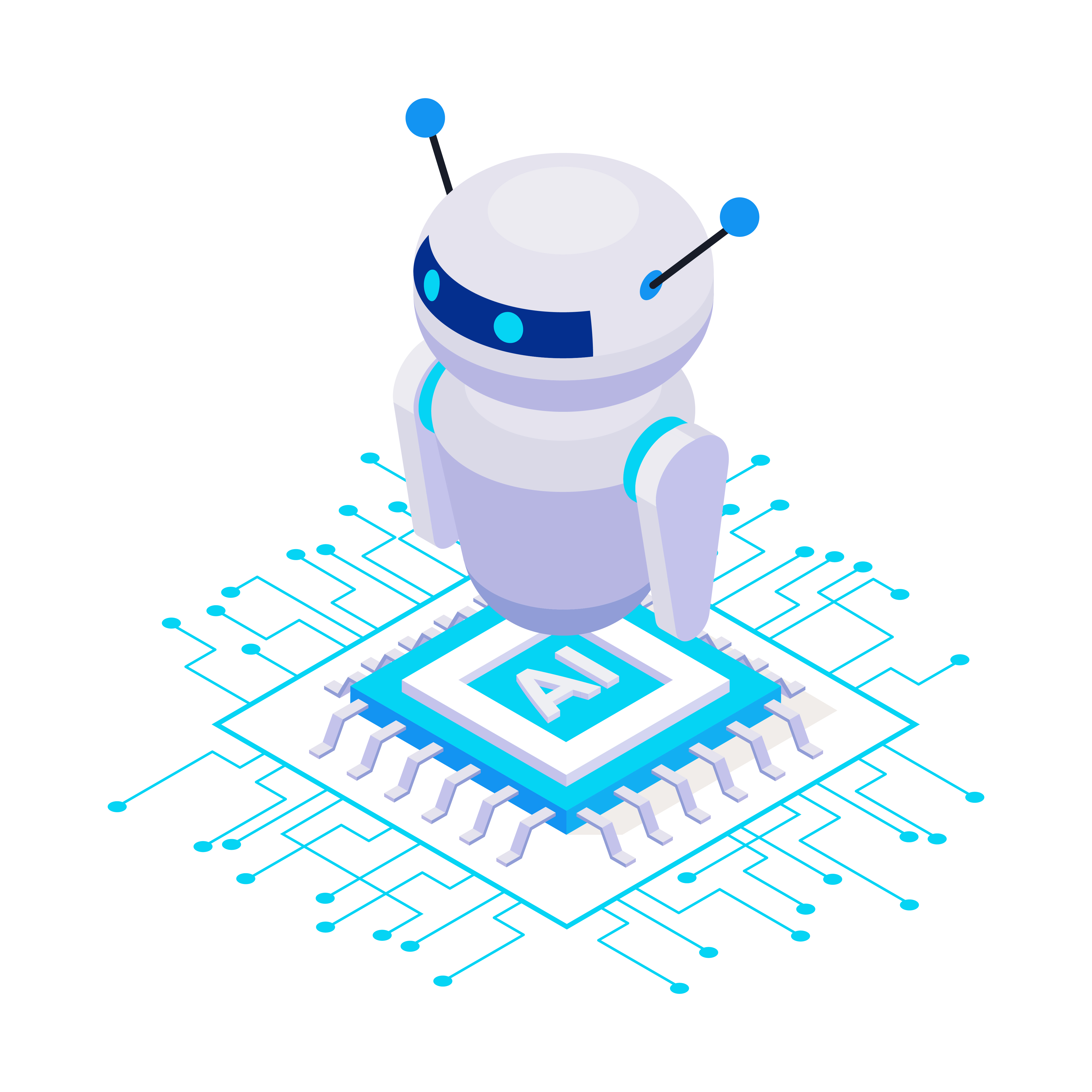 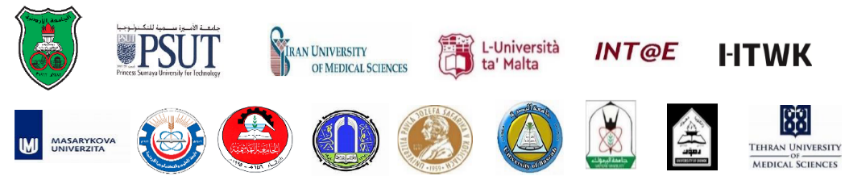 Medical Education via Innovation in-Technology (MediTec)
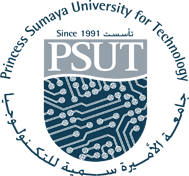 Using AI for Disease Diagnosis and Patient Monitoring
Course Description
AI is transforming the practice of medicine. It’s helping doctors diagnose patients more accurately, make predictions about patients’ future health, and recommend better treatments. As an AI practitioner, you have the opportunity to join in this transformation of modern medicine. If you're already familiar with some of the math and coding behind AI algorithms, and are eager to develop your skills further to tackle challenges in the healthcare industry, then this specialization is for you.
 Learning Objectives
By the end of this course, students will be able to: 
Create convolutional neural network image classification and segmentation models to make diagnoses of lung and brain disorders. 
Build risk models and survival estimators for heart disease using statistical methods and a random forest predictor to determine patient prognosis. 
Build a treatment effect predictor, apply model interpretation techniques and use natural language processing to extract information from radiology reports.
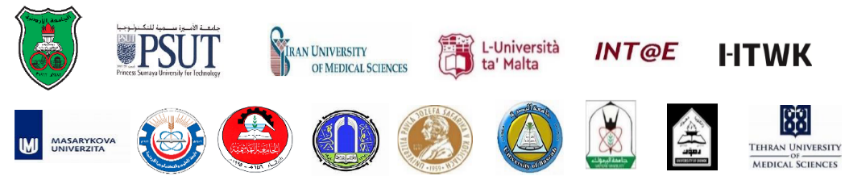 Medical Education via Innovation in-Technology (MediTec)
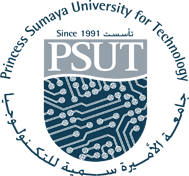 Using AI for Disease Diagnosis and Patient Monitoring  (Cont.)
Objectives/Topics
Disease detection with computer vision
Medical Image Diagnosis
Eye Disease and Cancer Diagnosis
Building and Training a Model for Medical Diagnosis
Training, prediction, and loss
Image Classification and Class Imbalance
Binary Cross Entropy Loss Function
Impact of Class Imbalance on Loss Calculation
Resampling to Achieve Balanced Classes
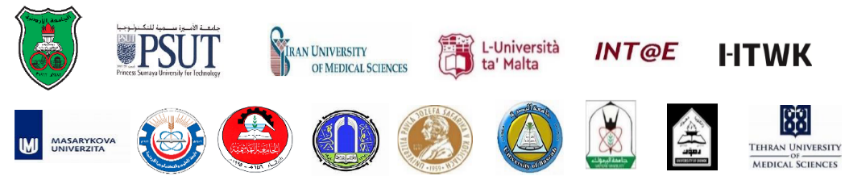 Medical Education via Innovation in-Technology (MediTec)
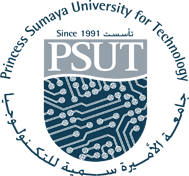 Using AI for Disease Diagnosis and Patient Monitoring  (Cont.)
Objectives/Topics
Multi-task Loss, Dataset size, and CNN Architectures
Generating More Samples
Model Testing
Splitting data by patient
Evaluating models
Image segmentation on MRI images
Prerequisites:
Machine and Deep Learning
Programming
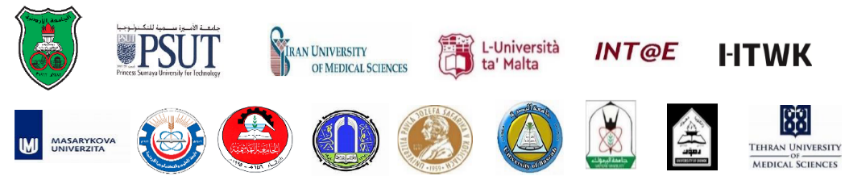 Medical Education via Innovation in-Technology (MediTec)
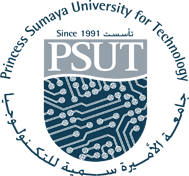 Introduction to Data Science and its Relation to AI
Course Description
The course gives a broad introduction to various techniques and theories used in Data Science and Artificial Intelligence (AI), with particular focus on their practical applications.
 Learning Objectives
By the end of this course, students will be able to: 
Describe fundamental types of problems and main approaches in data science and AI
Give examples of data science and AI applications from different contexts 
Give examples of how stochastic models and machine learning (ML) are applied in data science and AI
Explain basic concepts in classical AI, and the relationship between logical and data driven, ML-based approaches within AI.
Briefly explain the historical development of AI, what is possible today and discuss possible future development
Use appropriate programming libraries and techniques to implement basic transformations, visualizations and analyses of example data 
Identify appropriate types of analysis problems for some concrete data science applications 
Implement some types of stochastic models and apply them in data science and AI applications
Implement and/or use AI-tools for search, planning and problem solving
Apply simple machine learning methods implemented in a standard library
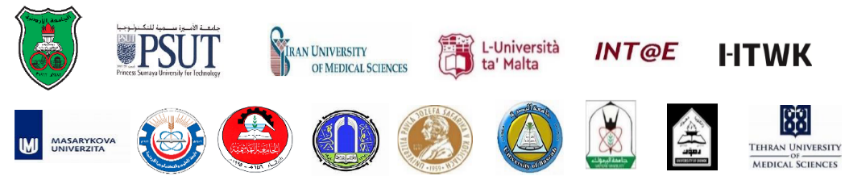 Medical Education via Innovation in-Technology (MediTec)
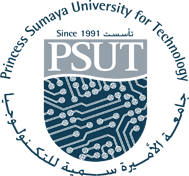 Introduction to Data Science and its Relation to AI (Cont.)
Objectives/Topics
Introduction to Data Science. Getting started with Python
Regression and classification
Clustering
Bayesian statistics and graphical models
Markov models, kernel methods and decision trees
Introduction to AI and its ethics
Machine learning and neural networks
Rule-based AI
Prerequisites:
None
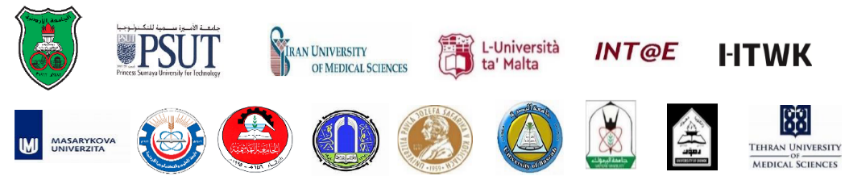 Medical Education via Innovation in-Technology (MediTec)
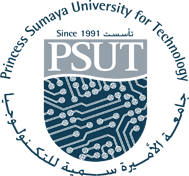 Operational Systems: Relational and Non-Relational Databases
Course Description
The growth of the internet has brought along with it the phenomena of Big Data and its massive quantities of rapidly evolving, unstructured information. The need to process and store this information in a timely and cost effective way has led to the adoption of the computer cluster as the infrastructure of choice. The adoption of computer clusters as a primary tool in the IT world has given greater impetus to the development of distributed systems that take full advantage of this infrastructure. Apache Spark is an example of such a distributed system for data processing. This course is about distributed persistence technologies, focusing on NoSQL databases, and their query languages.
 Learning Objectives
By the end of this course, students will be able to: 
Distinguish the different types of NoSQL databases
Understand the impact of the cluster on database design
State the CAP theorem and explain it main points
Explain where HBase, MongoDB, Cassandra, Neo4j, and Redis fit with the CAP theorem
Work with the Hadoop Distributed File System (HDFS) as a foundation for NoSQL technologies
Warehouse HDFS data using Apache Hive
Data mine HDFS data with Apache Spark-SQL and Apache Pig
Describe the design of HBase, MongoDB, Cassandra, Neo4j, and Redis
Use the data control, definition, and manipulation languages of the NoSQL databases covered in the course
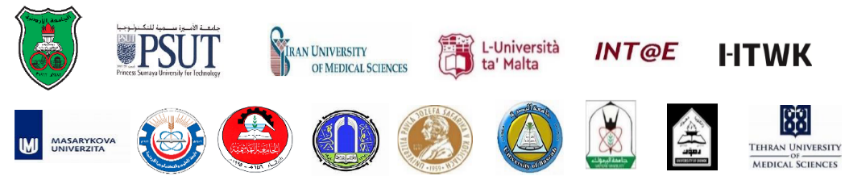 Medical Education via Innovation in-Technology (MediTec)
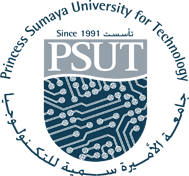 Operational Systems: Relational and Non-Relational Databases (Cont.)
Objectives/Topics
Introduction to Data Science. Getting started with Python
Review of the Relational Model
ACID Properties
Distributed Databases: Shading and Replication
Consistency
The CAP Theorem
NoSQL Data Models
Overview of HDFS, HDFS Deployment, Core HDFS Services, and Federated and High Availability HDFS
Multi-node Cluster with Docker, Apache Hive as an HDFS, and Data Warehouse Hbase
Prerequisites:
Introduction to information technology
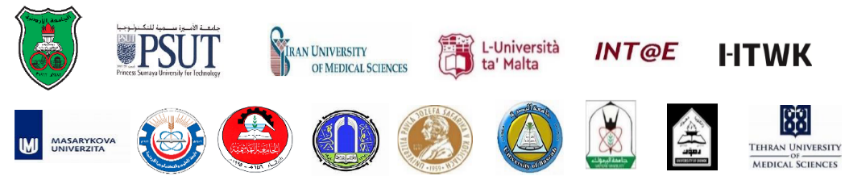 Medical Education via Innovation in-Technology (MediTec)
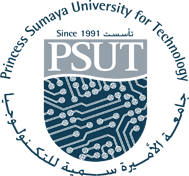 Analytical Systems: Data Warehousing and Mining
Course Description
Introduces data mining concepts and processes along with data warehouse design and reporting. Applications are from health care and public health. In contemporary organizations, usable information is critical for running the organization and making good decisions at all levels. This unit considers the importance of effective decision making and the role that data and information play in the process. In addition, connections are made to the computer information systems skills and infrastructure that support the collection of data and its transformation into information. 
 Learning Objectives
By the end of this course, students will be able to: 
Describe the importance of making good organizational decisions. 
State characteristics of an effective decision. 
State key elements of effective decision making processes. 
Distinguish between foundation information and feedback information and the role of each in a decision making process. 
Define data mining. 
Define induction-based learning. 
Define computer learning. 
Describe three views of concepts from the standpoint of computer learning of concepts. 
Explain what concept learning from data is and how computers learn from data. 
Define supervised learning. 
Distinguish between supervised learning and unsupervised clustering.
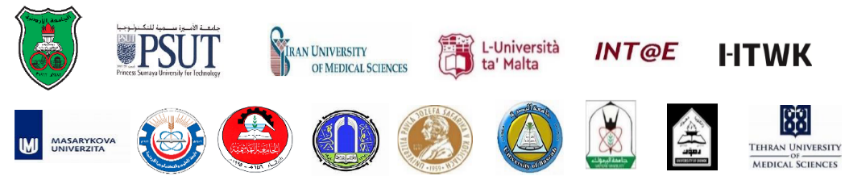 Medical Education via Innovation in-Technology (MediTec)
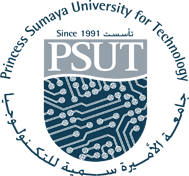 Analytical Systems: Data Warehousing and Mining (Cont.)
Objectives/Topics
Review of the Relational Model
The Nature of Organizational Decision Making 
The Role of Data and Information in Organizational Decision Making 
Effective Decision Processes 
Decision Support Systems 
Concepts of Business Intelligence 
First Concepts of Data Mining 
Problems that Data Mining Helps Solve
Prerequisites:
Data Analysis
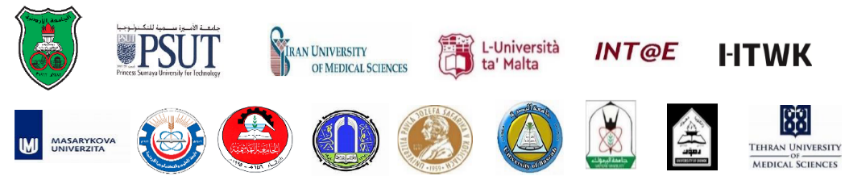 Medical Education via Innovation in-Technology (MediTec)
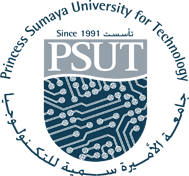 Healthcare Data Analytic
Course Description
This introductory course is designed for graduate students who intend to understand the process of analysis of patient data, genomic databases, and electronic health records (EHR) to improve patient care, and to achieve greater efficiencies in public and private healthcare systems. The course explores the concept of clinical intelligence and the role of analytics in supporting a data-driven learning healthcare system. The aim is to focus beyond data collection, to analyzing available data and making it into actionable information. Key topics include the value-driven healthcare system, measuring health system performance, existing quality/performance measurement frameworks (HEDIS), Analytics maturity model (DELTA), comparing healthcare delivery, attributes of high performing healthcare systems, and the IT infrastructure and human capital needed to leverage analytics for health improvement. We will also look at open-source and web-based warehousing tools to perform practical use of healthcare analytics. 
 Learning Objectives
By the end of this course, students will be able to: 
Describe the changing context of healthcare services, including the trend value-based healthcare systems and the role of data in promoting improved outcomes
Import data from electronic health record (EHR) systems into data warehousing system and use analytics tools.
Design data models that integrate patient data from multiple sources to create comprehensive, patient-centered views of data
Design an analytic strategy to frame a potential issue and solution relevant to the health improvement of patient populations
Analyze the distribution of disease and health outcomes in relevant populations of interest(e.g., general population, health system members, patient subgroups) as well as geographic regions and represent data on Maps (GIS tools)
Apply clinical analytics to various contexts of quality improvement (e.g., chronic disease, patient use, population health, public health)
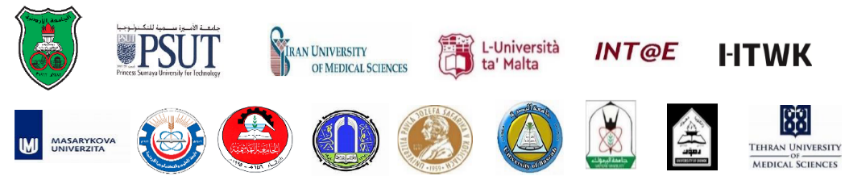 Medical Education via Innovation in-Technology (MediTec)
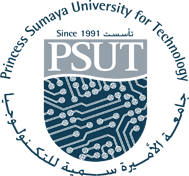 Healthcare Data Analytic (Cont.)
Objectives/Topics
Basics of data analysis for the Jordan healthcare system 
Healthcare Data Acquisition and Management 
Applied Statistics for Healthcare Analytics 
Quantitative Methods in Healthcare Management 
Data Mining for Healthcare Analytics 
Systems Medicine for Predictive Analytics 
Prerequisites:
Data analytics
Introduction to Healthcare Informatics
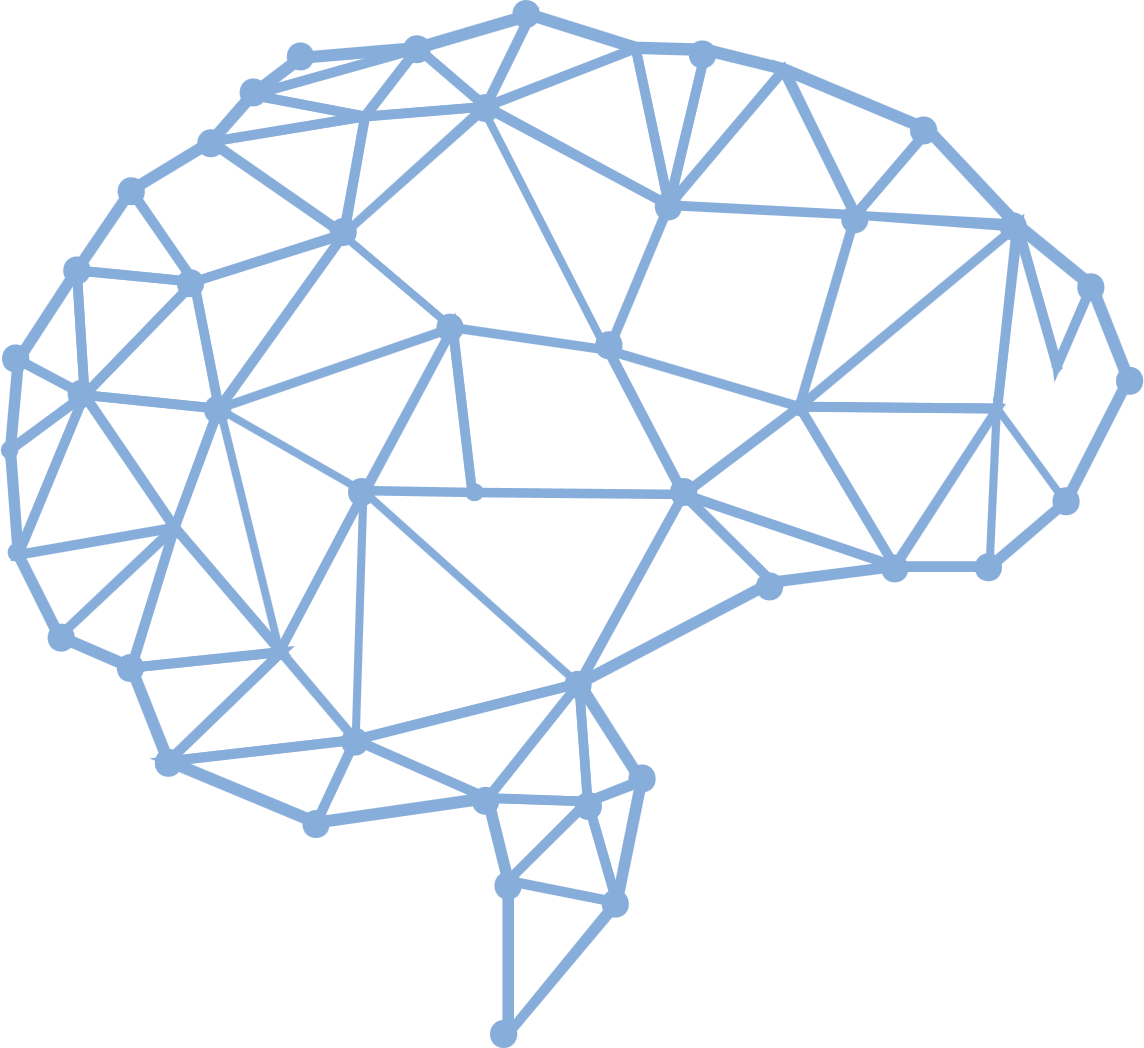 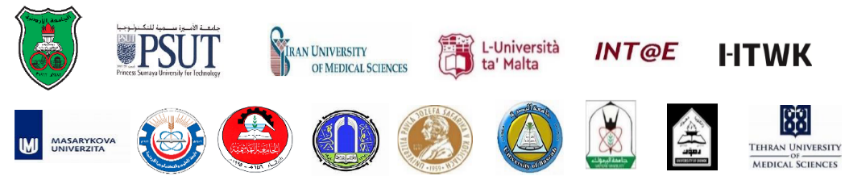 Medical Education via Innovation in-Technology (MediTec)
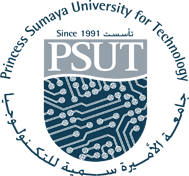 Healthcare Delivery Systems
Course Description
To introduce student to the historic development, organization and characteristics of the health care delivery system; current payment and reimbursement systems; accrediting agencies applicable to health care; the functions of health care providers; organizational patterns of health care facilities; medical staff organization and bylaws; and to the health information management profession from its beginnings to the present. 
 Learning Objectives
By the end of this course, students will be able to: 
Identify components and functions of multiple health care delivery systems to include accreditation, licensure, regulations, payment, and reimbursement systems. 
Describe routine institutional statistics. 
Interpret health care data. 
Prepare health care data for presentation purposes 
Evaluate reliability and validity of health care data. 
Explain the evolution of the health care systems in the United States. 
Identify the social, legal, and economic factors that affect the delivery of health care. 
Explain the development of the health information profession from its beginnings until the present and into the future. 
Describe the historical development of healthcare reimbursement in the United States. 
Describe the critical health policy issues in the U.S. and explain the future trends in health care.
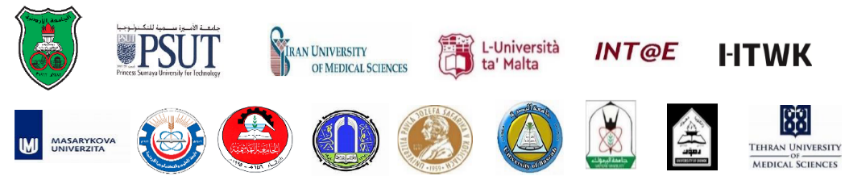 Medical Education via Innovation in-Technology (MediTec)
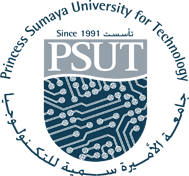 Healthcare Delivery Systems (Cont.)
Objectives/Topics
The nature of the health care system. 
The concepts of health and disease, risk factors, and the role of health promotion and disease prevention 
The history of mental health care 
Health services professionals and their training, practice requirements, and practice settings. 
The role of health care financing and its impact on the delivery of health care
Understand the meanings of outpatient, ambulatory and primary care 
Understand the reasons for the subsequent decline of hospitals and their utilization 
Grasp the basic concepts of managed care and how managed care organizations achieve cost savings. 
The population groups facing greater challenges and barriers in accessing health care services 
The meaning of health care costs and review recent trends 
The major forces of future change that affect health care delivery 
The concept of long-term care (LTC) and its main features 
Prerequisites:
None
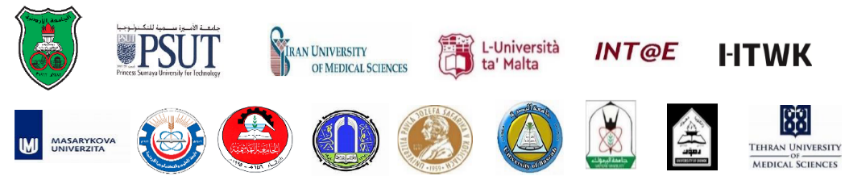 Medical Education via Innovation in-Technology (MediTec)
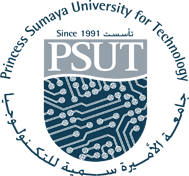 Health Data Content and Structure
Course Description
 The purpose of this course is to introduce students to traditional record-keeping concepts and concepts related to the paper and electronic health records. The student will also learn the differences associated with record-keeping practices in hospitals, ambulatory care facilities, and long term care facilities. 
 Learning Objectives
By the end of this course, students will be able to: 
Analyze health record content. 
Describe health information management department function and purpose. 
Differentiate the various types of health care facilities and their records. 
Identify the various licensing and regulatory agencies in the healthcare industry.
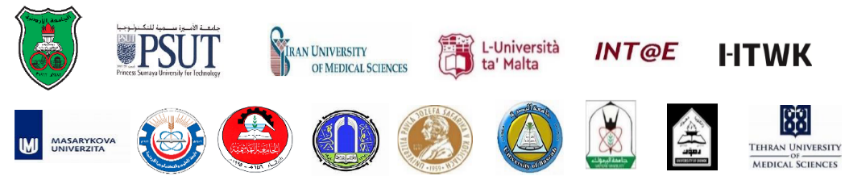 Medical Education via Innovation in-Technology (MediTec)
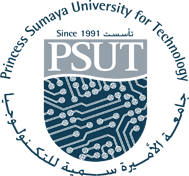 Health Data Content and Structure (Cont.)
Objectives/Topics
Describe the Health Information Department.
Define the Patient Record: Hospital, Physician Office, and Alternative Care Settings 
Describe the Content of the Patient Record: Inpatient, Outpatient, Nursing Home and Physician Office 
The management of medical record content 
Numbering & Filing Systems and Record Storage & Circulation 
The Indexes, Registers, and Health Data Collection 
Prerequisites:
None
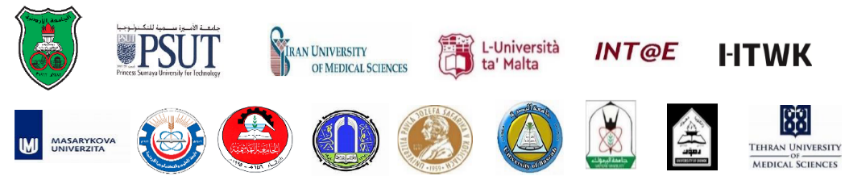 Medical Education via Innovation in-Technology (MediTec)
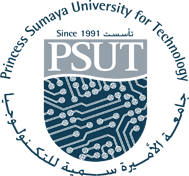 Health Data Management
Course Description
An introduction to the use of technology in the capture, delivery and analysis of health data. The course focuses on the use of electronic health records, data mining, statistical collection of health data, quality data management, report generation and health data project management. Students interact with simulations of key EHR and HIM tasks. 
 Learning Objectives
By the end of this course, students will be able to: 
Apply policies and procedures to ensure the highest accuracy and integrity of health data both internal and external to the health system. 
Collect and maintain health data. 
Apply system security policies according to departmental and organizational data/information standards. 
Utilize software in the completion of HIM processes. 
Explain current trends and future challenges in health information exchange. 
Apply graphical tools for data presentations. 
Utilize basic descriptive, institutional, and population healthcare statistics. 
Validate the reliability and accuracy of secondary data sources. 
Explain the process used in the selection and implementation of health information management systems.
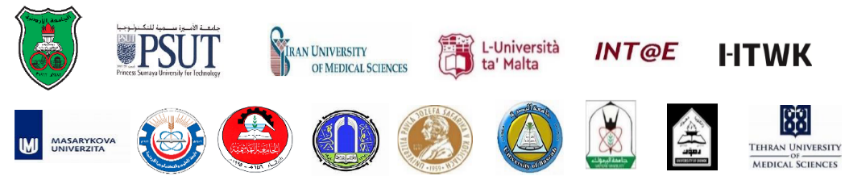 Medical Education via Innovation in-Technology (MediTec)
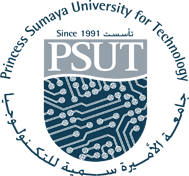 Health Data Management (Cont.)
Objectives/Topics
Data Content, Structure and Standards 
Data Management 
Informatics, Analytics and Data Use. 
Health Information Technologies 
 Information Management Strategic Planning 
Analytics and Decision Support 
Health Care Statistics 
Consumer Informatics 
Health Information Exchange.
Leadership Subdomain 
Project Management 
Vendor/Contract Management
Prerequisites:
Healthcare Delivery Systems
Health Data Content and Structure
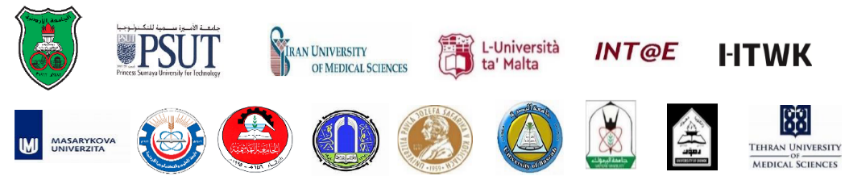 Medical Education via Innovation in-Technology (MediTec)
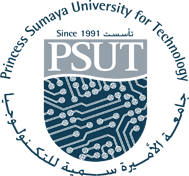 Cloud Computing in Healthcare
Course Description
In the final course of the Healthcare IT Support program, we will focus on the types of healthcare data that you need to be aware, complexities of security and privacy within healthcare, and issues related to compliance and reporting. As a health IT support specialist, you’ll be exposed to different types of data sources and data elements that are utilized in healthcare. It’s important for you to understand the basic language of healthcare data and for you to recognize the sensitive nature of protected health information (PHI). Maintaining data privacy and security is everyone’s responsibility, including IT support staff! We’ll go into detail about HIPAA and the risks associated with security breaches, ransomware and phishing. We’ll go into detail about some of the key laws and regulations specific to healthcare and the importance of compliance with them. 
 Learning Objectives
By the end of this course, students will be able to: 
Discuss the relevance of course material and the use of health care informatics to a biblical worldview.
Examine health care record systems.
Evaluate scalable health information systems to identify how integrative applications are developed across varying health care information technologies.
Design an elastic health care information system based upon dynamic and innovative health care information technology needs.
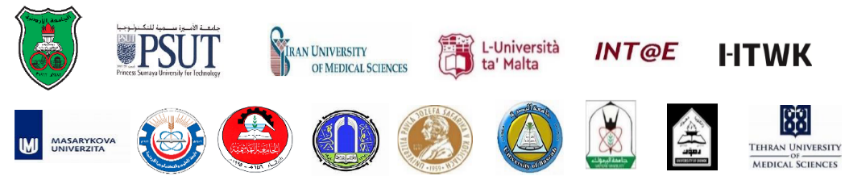 Medical Education via Innovation in-Technology (MediTec)
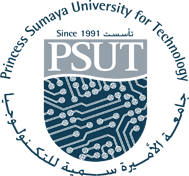 Cloud Computing in Healthcare (Cont.)
Objectives/Topics
Healthcare Data
Common Data Types in Healthcare
Demographic Data in Healthcare
Data in Healthcare: Diagnoses and Medications
Behind the Scenes: Healthcare Data De-identification
Healthcare Data Security and Privacy
HIPAA
Covered Entities
Protected Health Information
Behind the Scenes: HIPAA Privacy Rule
Security Breaches in Healthcare
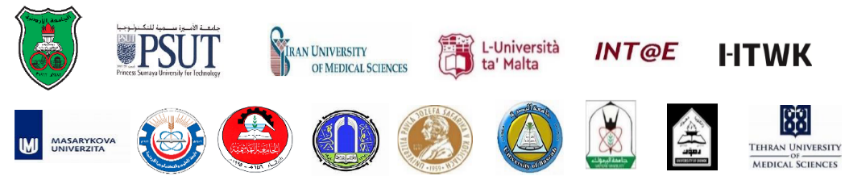 Medical Education via Innovation in-Technology (MediTec)
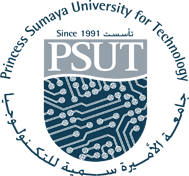 Cloud Computing in Healthcare (Cont.)
Objectives/Topics
Encryption and Cloud Computing
Protecting Sensitive Healthcare Data
Encryption 
Cloud Computing in Healthcare 
Fraud and Abuse Laws
Healthcare Laws and Compliance
Joint Commission
Quality and Health 
Quality Measures
Conclusion and Farewell
Prerequisites:
Introduction to Artificial Intelligence with Python 
Probability and statistics
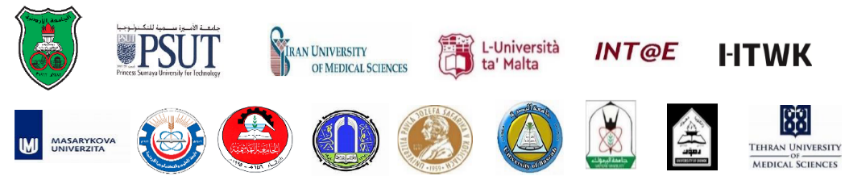 Medical Education via Innovation in-Technology (MediTec)
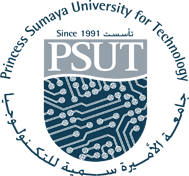 Data Governance in Healthcare
Course Description
This course covers tech- and data-related topics in healthcare including electronic health records, health IT privacy and security, health information exchanges, IT for revenue cycle management, healthcare data analytics, technologies for diagnosis and treatment, and big data applications in healthcare. 
 Learning Objectives
By the end of this course, students will be able to: 
Evaluate processes in healthcare facilities using technological tools. 
Apply project management principles to a healthcare IT project 
Develop strategies to implement EHR systems 
Prepare a HIPAA compliance plan from an IT perspective 
Apply statistical methods to analyze healthcare data 
Analyze healthcare data using technological tools such as spreadsheets and R. 
Evaluate healthcare quality improvement processes and quality measures
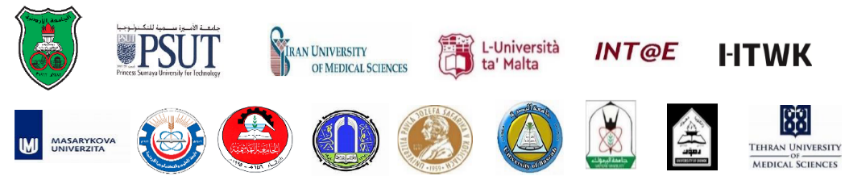 Medical Education via Innovation in-Technology (MediTec)
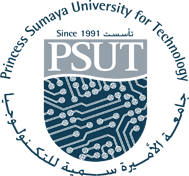 Data Governance in Healthcare (Cont.)
Objectives/Topics
Why Data Quality Matters
Course Introduction
Why Data is Collected and Defining Quality
Why Data Quality Matters, Part 
How Data Quality Assessment Varies in Different Data Uses
Measuring Data Quality
Describing Metadata in Healthcare4m
Data Provenance in Healthcare4m
Components of Data Quality4m
Data Validation Methods5m
A Framework for Validating and Verifying Data6m
The SBAR Methodology
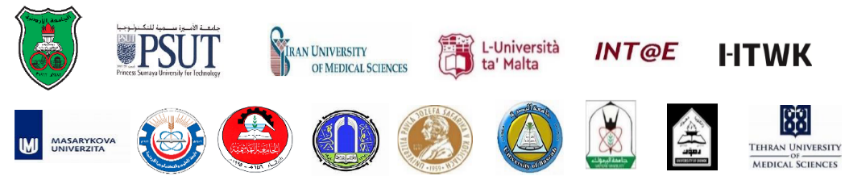 Medical Education via Innovation in-Technology (MediTec)
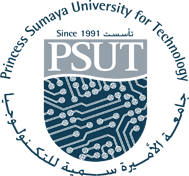 Data Governance in Healthcare (Cont.)
Objectives/Topics
Monitoring, Managing and Improving Data Quality
Establishing the Culture of Quality throughout the Data Lifecycle
Improving Data Quality from the Baseline
Managing Data Quality: Expected and Unexpected Changes
Monitoring Strategies Along the Data Pipeline
Sustaining Quality through Data Governance
Defining Data Governance in Healthcare
Why Data Governance Matters in Healthcare
Data Governance Committees in Healthcare
Prerequisites:
None
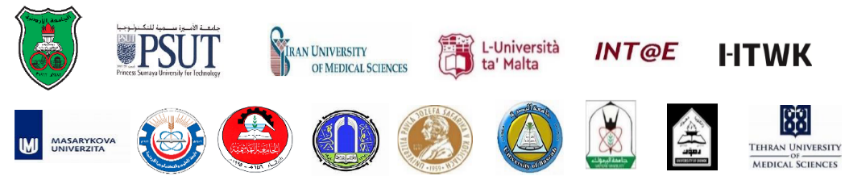 Medical Education via Innovation in-Technology (MediTec)
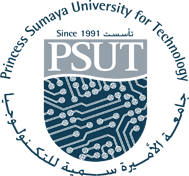 Business Application of Machine Learning and Artificial Intelligence in Healthcare
Course Description
The future of healthcare is becoming dependent on our ability to integrate Machine Learning and Artificial Intelligence into our organizations. But it is not enough to recognize the opportunities of AI; we as leaders in the healthcare industry have to first determine the best use for these applications ensuring that we focus our investment on solving problems that impact the bottom line.
Learning Objectives
By the end of this course, students will be able to: 
Determine the factors involved in decision support that can improve business performance across the provider/payer ecosystem. 
Identify opportunities for business applications in healthcare by applying journey mapping and pain point analysis in a real world context. 
Identify differences in methods and techniques in order to appropriately apply to pain points using case studies. 
Critically assess the opportunities to leverage decision support in adapting to trends in the industry.
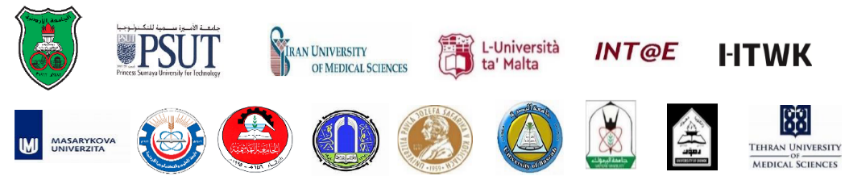 Medical Education via Innovation in-Technology (MediTec)
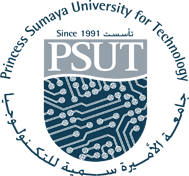 Business Application of Machine Learning and Artificial Intelligence in Healthcare (Cont.)
Objectives/Topics
Decision Support and Use Cases
Consumerism, Supply Chain and Social & Situational Determinants
Operationalizing Consumerism Using ML and AI
Operationalizing a New Supply Chain
Machine Learning, Artificial Intelligence, and Decision Support
Journey Mapping and Pain Points, Patient Monitoring, Differential Diagnosis, Care Management, Preventive Screening, and Avoidable Readmissions
Predictive Modeling Basics
Predictive Modeling, Linear Regression and Disease Burden as a Predictor of Cost
Machine Learning, Data Sourcing, Data Enrichment, Provider Taxonomies and Relationships and Predictive Modeling Process
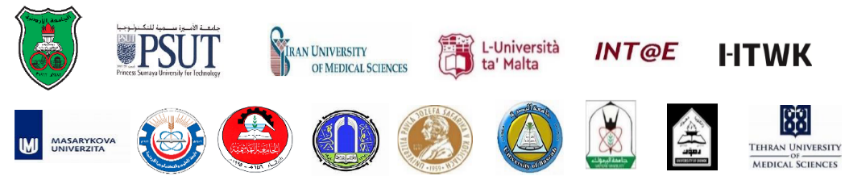 Medical Education via Innovation in-Technology (MediTec)
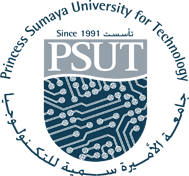 Business Application of Machine Learning and Artificial Intelligence in Healthcare (Cont.)
Objectives/Topics
Consumerism and Operationalization
Analytic Maturity Model, Identifying Historic Addressable Opportunity, Predicting Addressable Opportunity, and Measuring Predictive Accuracy. 
Integration and Orchestration, and Operational Engagement Framework
Advanced Topics in Operationalization
Prerequisites:
Mathematics
Programming
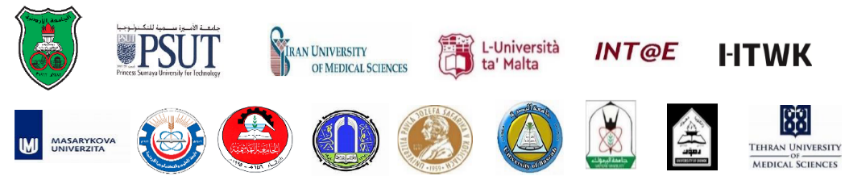 Medical Education via Innovation in-Technology (MediTec)
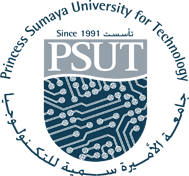 Human Factors Engineering
Course Description
The future of In this course, students review and critique traditional and emerging human factors engineering approaches, concepts, and methods and apply them to contemporary health informatics problems. Class activities include discussions and interactive peer review of articles, presentations, and original research proposals.
Learning Objectives
By the end of this course, students will be able to: 
Apply human factors engineering, including its principles and subspecialties. 
Evaluate a health informatics problem using human factors engineering concepts and methods.
Critique scientific articles and other readings on human factors engineering.
Synthesize knowledge from different areas of human factors engineering to solve a contemporary health informatics problem. 
Develop and communicate a research study proposal to apply human factors engineering to a contemporary health informatics issue.
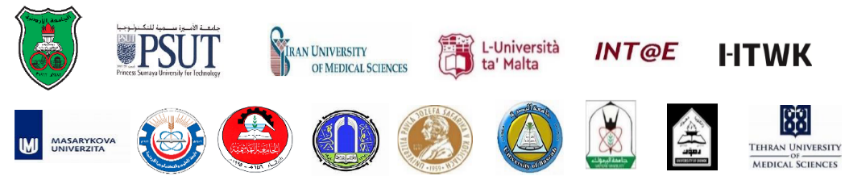 Medical Education via Innovation in-Technology (MediTec)
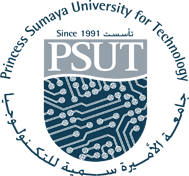 Human Factors Engineering (Cont.)
Objectives/Topics
What is Human Factors?
What is Consumer Health Information Technology/eHealth? 
Work Systems Models, Workflow Research and Field Research Methods
Implementation, Adoption, and Acceptance
Macrocognition
User-Centered Design
Online Patient Education 
Distributed Cognition
Cognitive Workload
Naturalistic Decision Making
Resilience Engineering / Safety
Prerequisites:
None
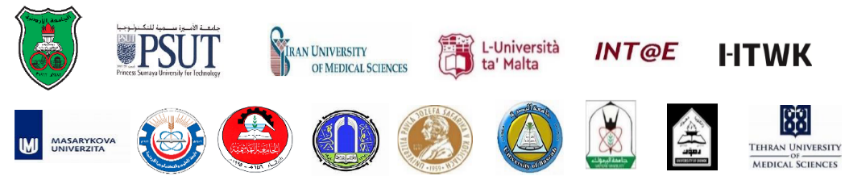 Medical Education via Innovation in-Technology (MediTec)
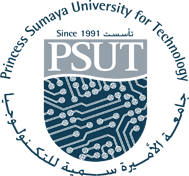 Biodesign for Digital Health
Course Description
Health care is facing significant cross-industry challenges and opportunities created by a number of factors including: the increasing need for improved access to affordable, high-quality care; growing demand from consumers for greater control of their health and health data; the shift in focus from “sick care” to prevention and health optimization; aging demographics and the increased burden of chronic conditions; and new emphasis on real-world, measurable health outcomes for individuals and populations. Moreover, the delivery of health information and services is no longer tied to traditional “brick and mortar” hospitals and clinics: it has increasingly become "Digital," enabled by apps, sensors, wearables and the cloud; simultaneously, it has been augmented and often revolutionized by emerging digital and information technologies, as well as by the data that these technologies generate. This multifactorial transformation presents opportunities for innovation across the entire cycle of care, from wellness, to acute and chronic diseases, to care at the end of life
Learning Objectives
By the end of this course, students will be able to: 
Be able to ask informed questions and apply critical thinking to understand the evolving digital health industry sector.
Be able to recognize, describe and apply the needs-driven Biodesign approach to the creation of innovative concept solutions in digital health.
Have developed or refined the soft skills required to work in teams and with the support of external advisers and mentors towards achieving and presenting digital health projects outcomes.
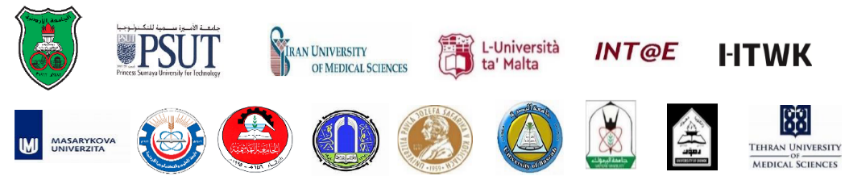 Medical Education via Innovation in-Technology (MediTec)
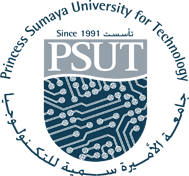 Biodesign for Digital Health(Cont.)
Objectives/Topics
Introduction; Overview of Digital Health
Digital Health Needs
Enabling Technologies
Designing for Health 
Policy
Business Models / Validation
Entrepreneurship
Corporate Perspectives 
Digital Health Regulatory Topics
Prerequisites:
None
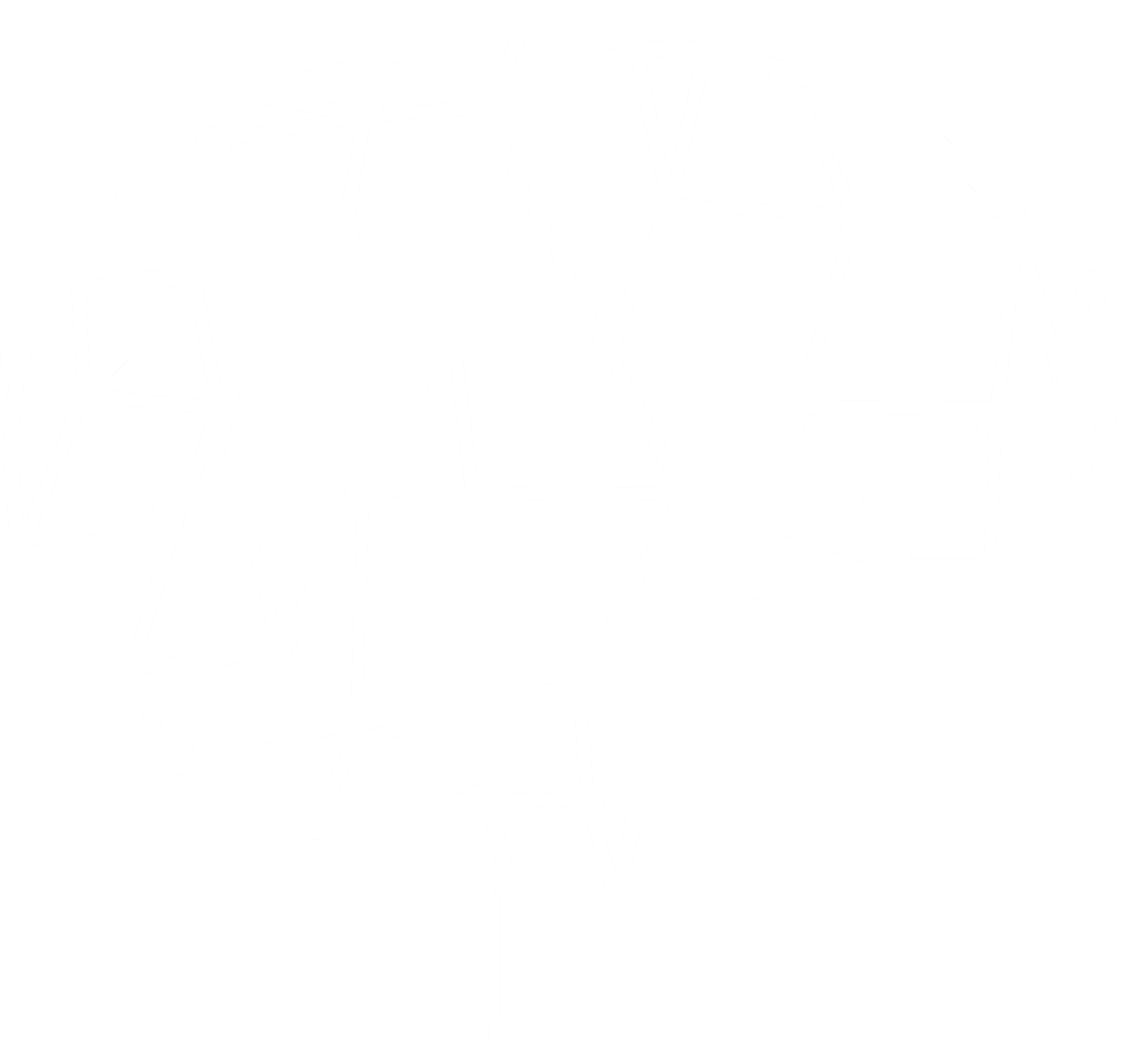 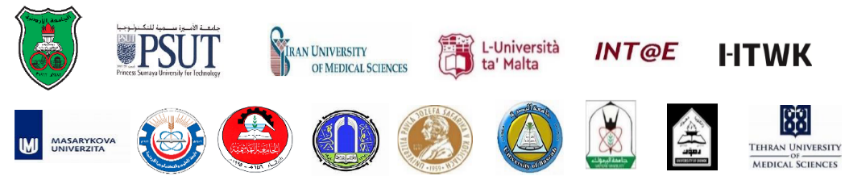 Medical Education via Innovation in-Technology (MediTec)
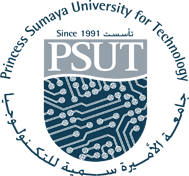 Consumer Health Informatics
Course Description
Consumer health informatics (CHI) is a rapidly-expanding area of informatics practice, with career opportunities emerging in the public, non-profit and private sectors. Broadly, the field aims to give individual health care consumers, as well as their families and communities, the information and tools that they need to help them become more involved in their health and health care. In this course, students will become familiar with a range of CHI applications, including the needs/problems that the applications address, their theoretical bases, their technical architectures, and relevant evaluation results. Building on this prior CHI work, students will acquire an ability to evaluate existing applications, and to generate theory-informed design and implementation strategies for CHI applications. Students will also learn to assess the needs and technological practices of potential users, with a particular focus on groups that experience health and information access disparities, and to select appropriate evaluation approaches based on an application’s technological maturity.
Learning Objectives
By the end of this course, students will be able to: 
Compare and evaluate a range of consumer health informatics (CHI) applications. 
Generate CHI design and implementation principles and guidelines that incorporate theories from the behavioral, social and environmental sciences. 
Assess consumers’ health-related needs, resources and technology-oriented practices, and evaluate their implications for CHI applications. 
Plan the design, implementation and evaluation of a new, theory-informed CHI application to address the health need(s) of a particular audience.
 Develop a commitment to CHI practice with diverse user groups.
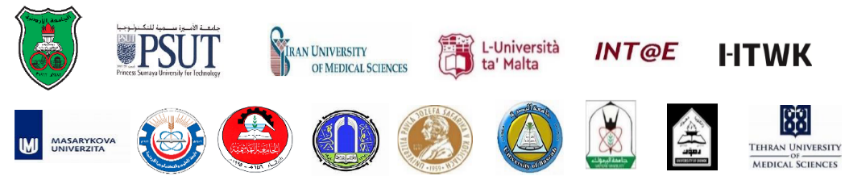 Medical Education via Innovation in-Technology (MediTec)
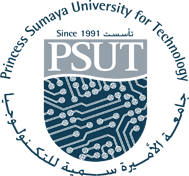 Consumer Health Informatics (Cont.)
Objectives/Topics
Introduction
Health behavior change
Socio-cognitive theory (SCT) to the design of consumer health
Tracking, Records and Remote Monitoring
Consumer health informatics (CHI) applications.
Theory-informed CHI application
Social support and informal care
Community and Environmental Health
Prerequisites:
None
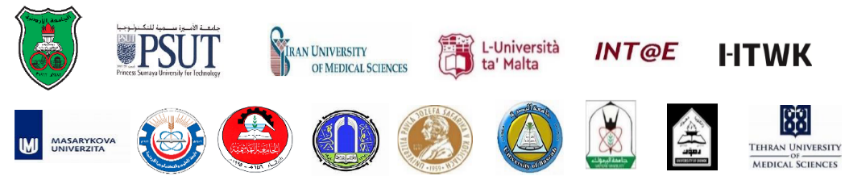 Medical Education via Innovation in-Technology (MediTec)
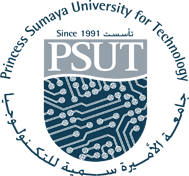 Design Innovation for Health System Challenges
Course Description
This course explores the complex challenges existing within our health system and teaches a design-innovation framework to identify solutions. It uses the aging population and increasing advanced chronic disease as the main case study. Initially, the course examines how major health care services are organized and financed in Ontario, Canada, how this affects care, and what are the strengths, challenges, and opportunities in the current system. The course then applies design innovation framework to generate system-level solutions.
Learning Objectives
By the end of this course, students will be able to: 
To understand how the current complexities within Ontario’s health system create systemic challenges for patients, providers, and administrators. 
To understand the value and stages of the human-centered design process. 
To apply this process to generate solutions to current health system issue
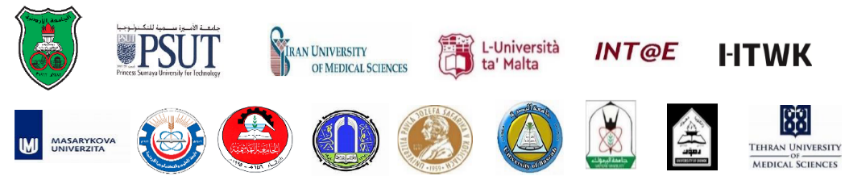 Medical Education via Innovation in-Technology (MediTec)
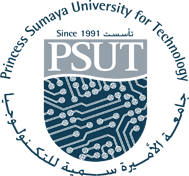 Design Innovation for Health System Challenges (Cont.)
Objectives/Topics
Intro to Course; View of the Future & Laying Big Bets
Pain points in the Homecare Sector
Pain points in the Physician Sector
Pain points in the Hospital Sector
Innovation Strategies
Business Models
Intro to Human-Centered Design
Prerequisites:
None
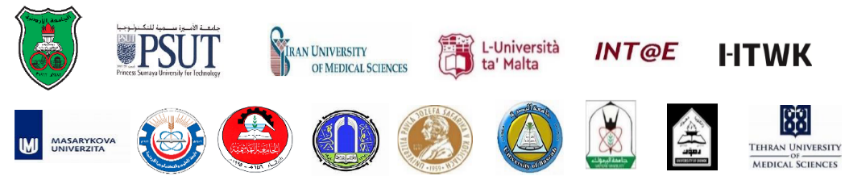 Medical Education via Innovation in-Technology (MediTec)